X-ray Diagnostics and Their Relationship to Magnetic Fields
David CohenSwarthmore College
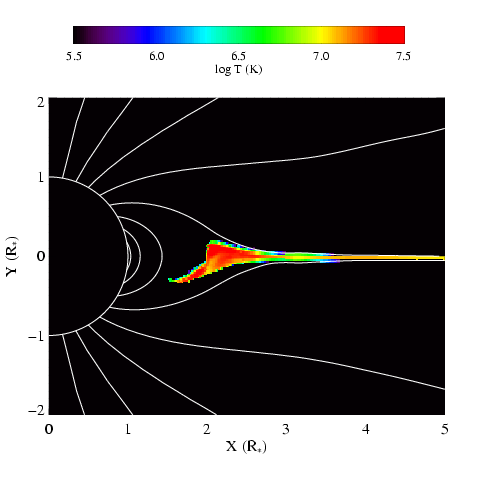 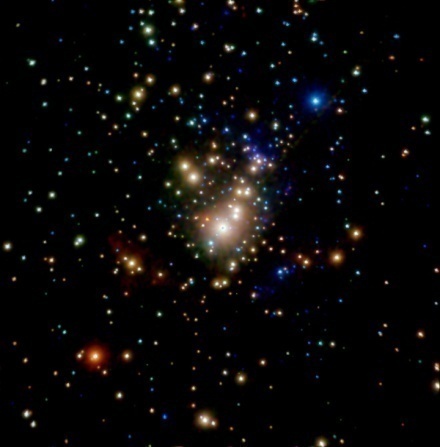 Launched 2000: superior sensitivity, spatial resolution, and spectral resolution
Chandra
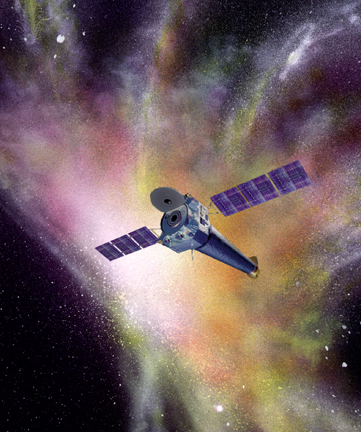 XMM-Newton
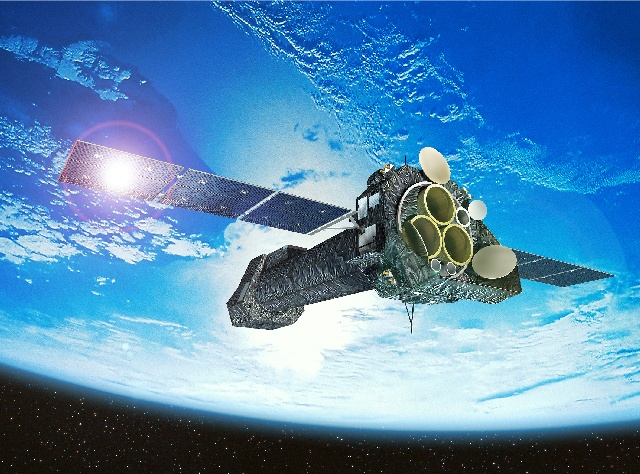 Sub-arcsecond resolution
Both have CCD detectors for imaging spectroscopy (at low spectral resolution: R~20 to 50)
Chandra
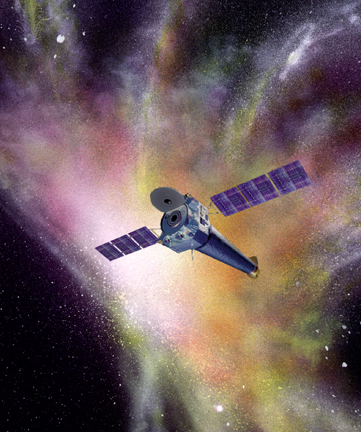 XMM-Newton
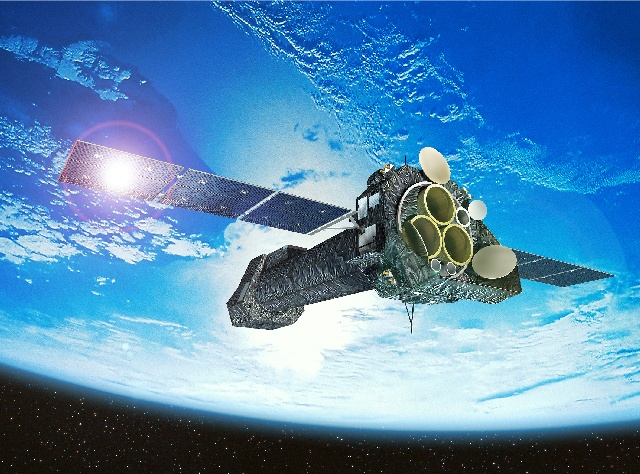 And – with lower sensitivity – both have grating spectrometers with resolutions of a few 100 to ~1000
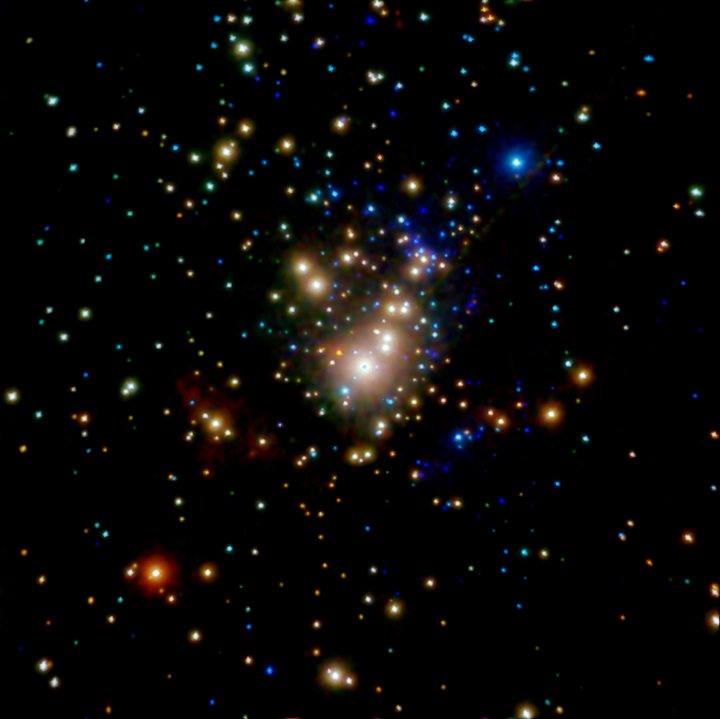 Chandra ACISOrion Nebula Cluster (COUP)
q1 Ori C
Color coded according to photon energy (red: <1keV; green 1 to 2 keV; blue > 2 keV)
q1 Ori C: X-ray lightcurve
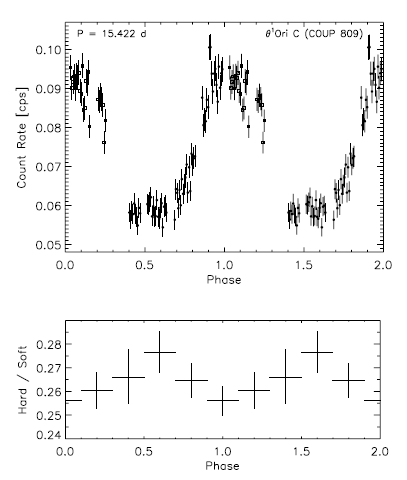 Stelzer et al. 2005
s Ori E: XMM light curve
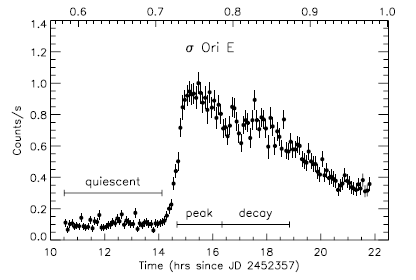 Sanz-Forcada et al. 2004
XMM EPIC spectrum of s Ori E
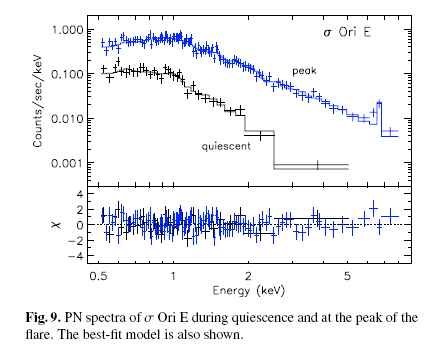 Sanz-Forcada et al. 2004
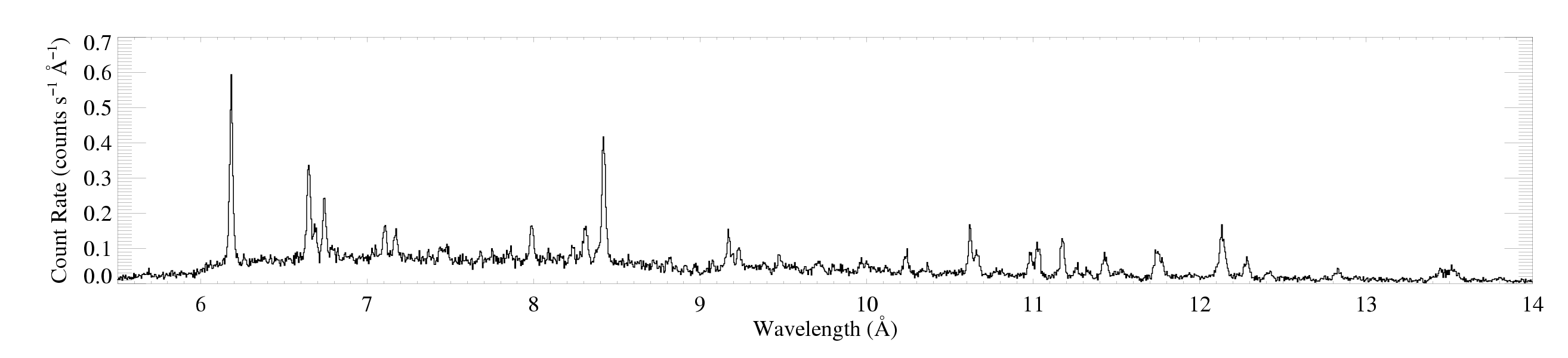 1 Ori C
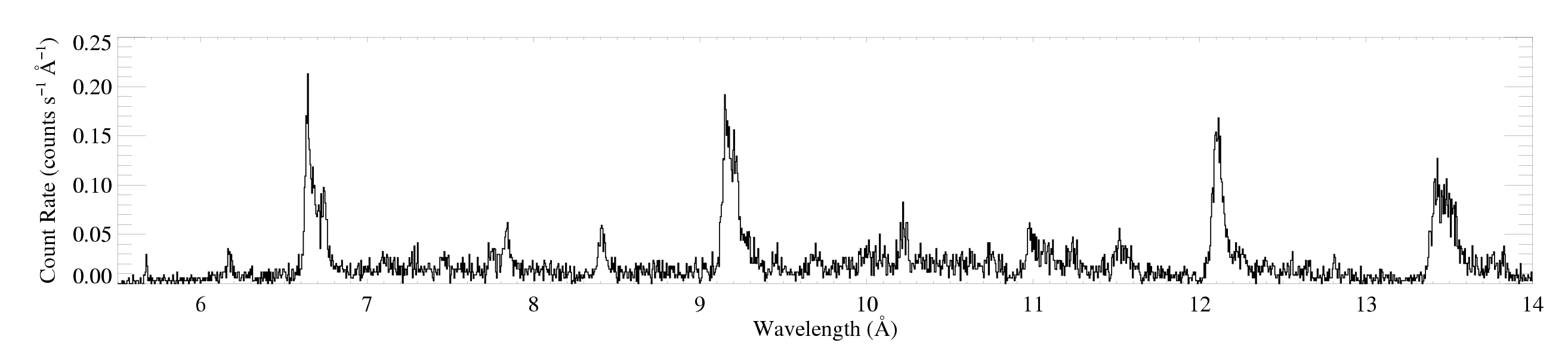 z Pup
Differences between 1 Ori C and a normal O star
Mg XII
Mg XI
Si XIV
Si XIII
Hot plasma emitting thermal x-rays
1 keV ~ 12 × 106 K ~ 12 Å
Shock heating: Dv = 300 km gives T ~ 106 K (and T ~ v2)
ROSAT  150 eV to 2 keV
Chandra, XMM  500 eV to 10 keV
Chandra grating spectra
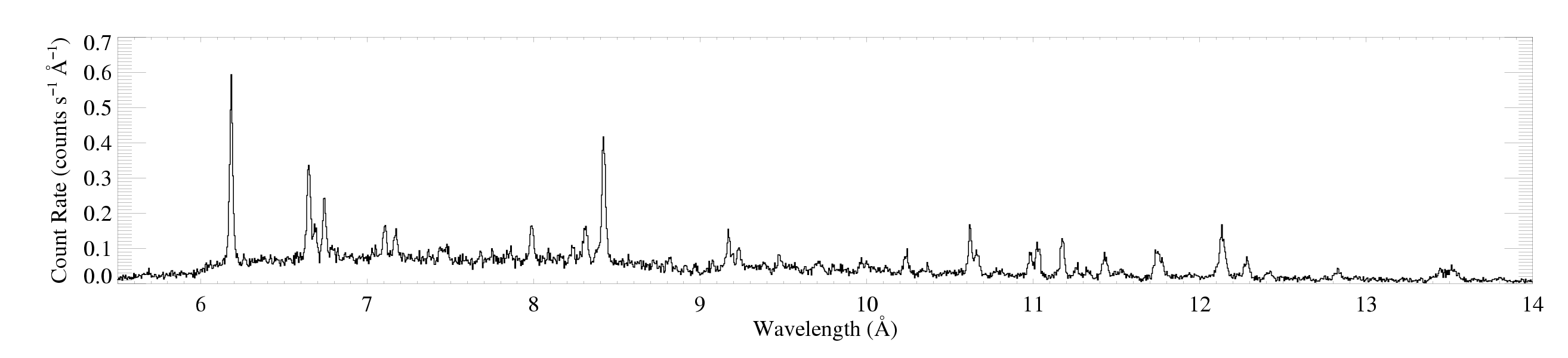 1 Ori C
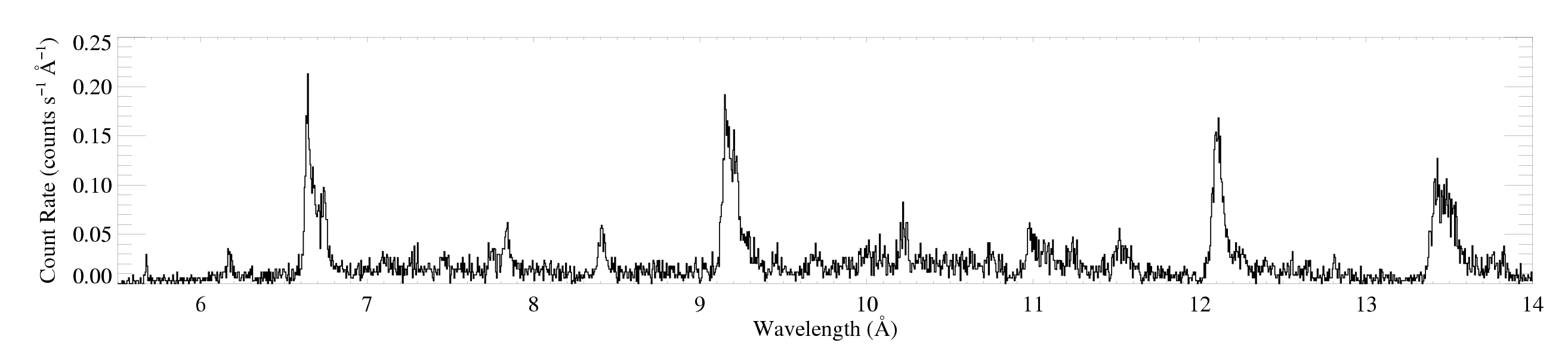 z Pup
1 Ori C: hotter plasma, narrower emission lines
z Pup: cooler plasma, broad emission lines
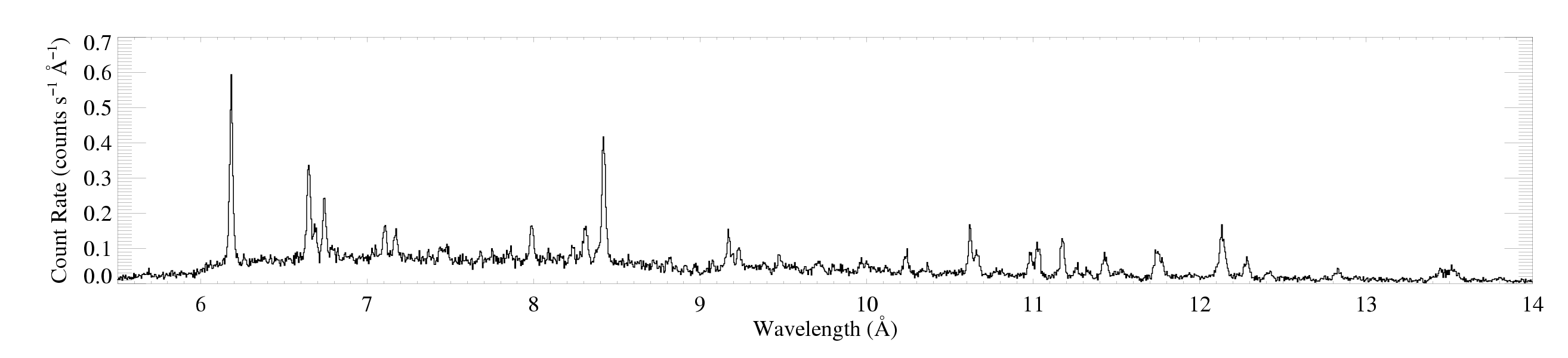 1 Ori C
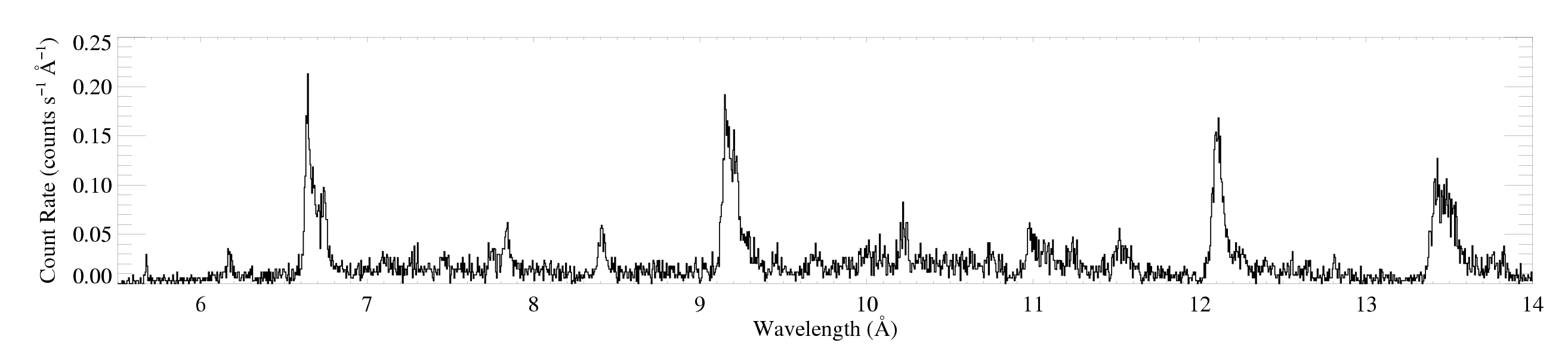 z Pup
H-like/He-like ratio is temperature sensitive
Mg XII
Mg XI
Si XIV
Si XIII
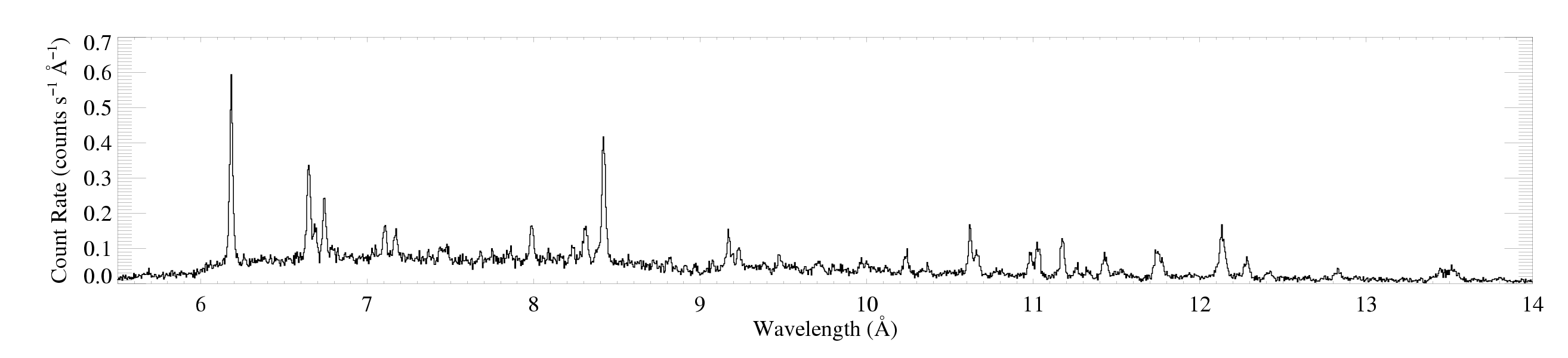 1 Ori C
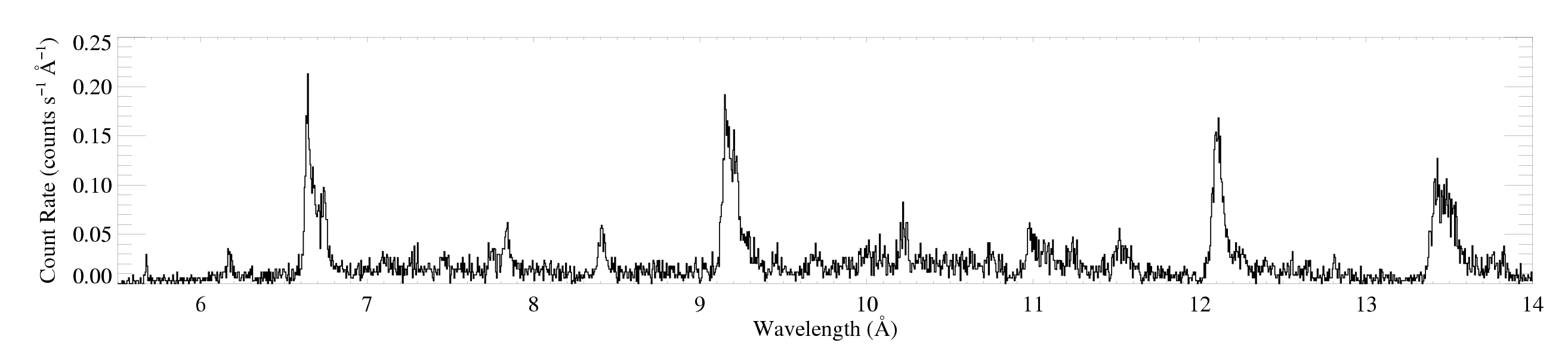 z Pup
The magnetic O star – 1 Ori C – is hotter
Mg XII
Mg XI
Si XIV
Si XIII
Differential Emission Measure (temperature distribution)
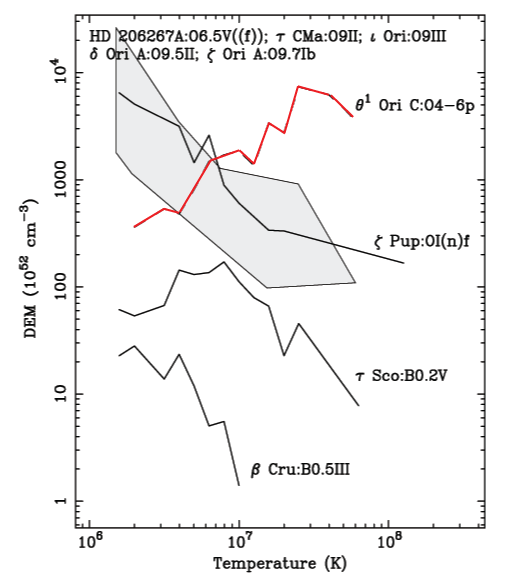 Wojdowski & Schulz (2005)
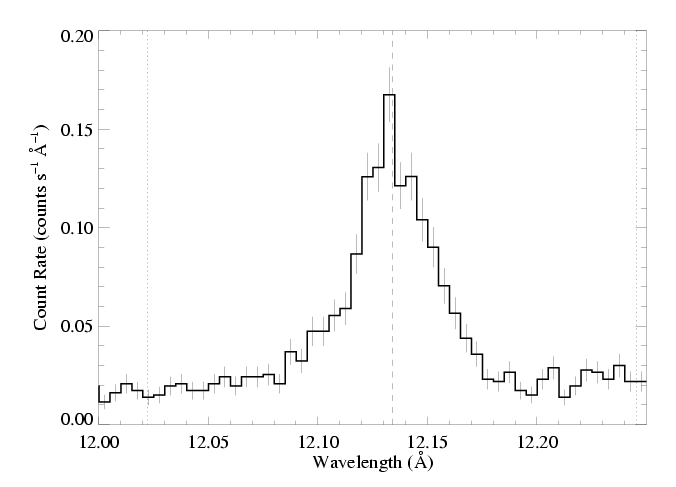 q1 Ori C(O7 V)
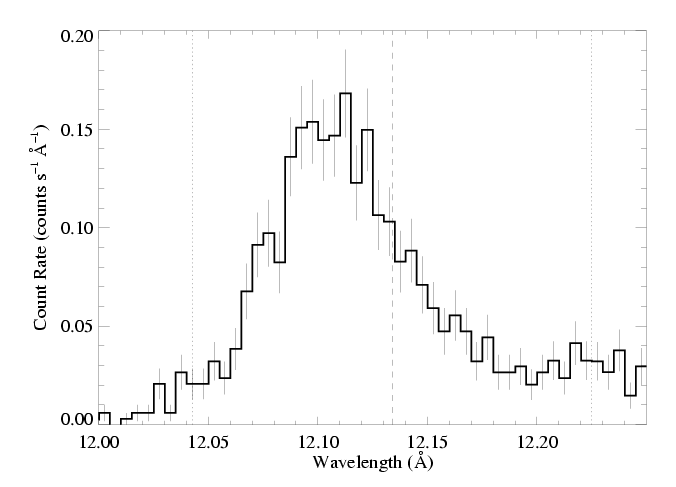 z Pup(O4 If)
Emission lines are significantly narrower, too
1000 km s-1
Dipole magnetic field
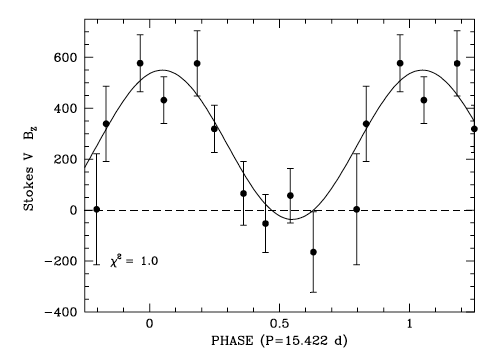 Wade et al. 2008
Recently discovered dipole magnetic field of > 1 kG : Zeeman Doppler spectroscopy (Wade et al. 2006)
Simulation/visualization courtesy R. TownsendMovie available at astro.swarthmore.edu/~cohen/presentations/apip09/rrm-o25-i75-b60-redt.avi
MHD simulations of magnetically channeled wind
temperature
emission measure
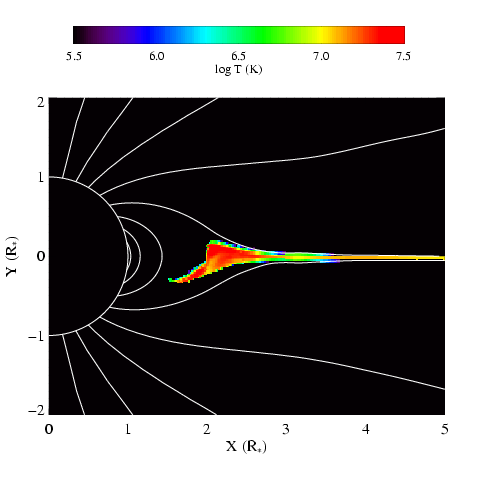 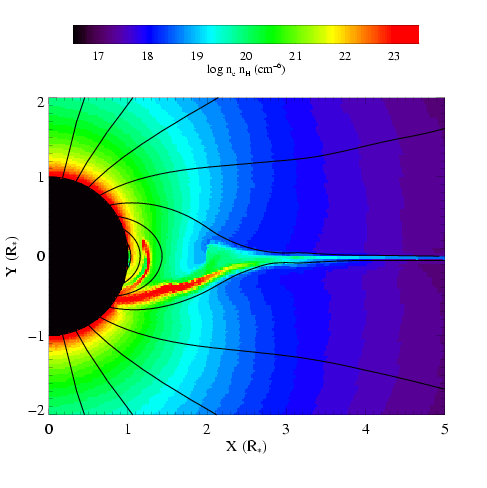 simulations by A. ud-Doula; Gagné et al. (2005)
Channeled collision is close to head-on – >1000 km s-1 : T > 107 K
Differential emission measure (temperature distribution)
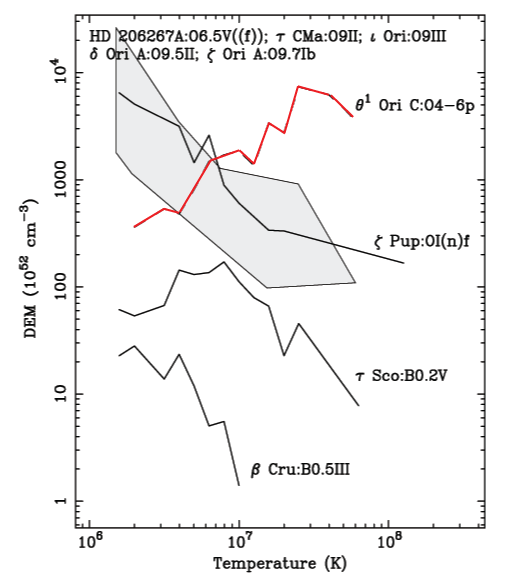 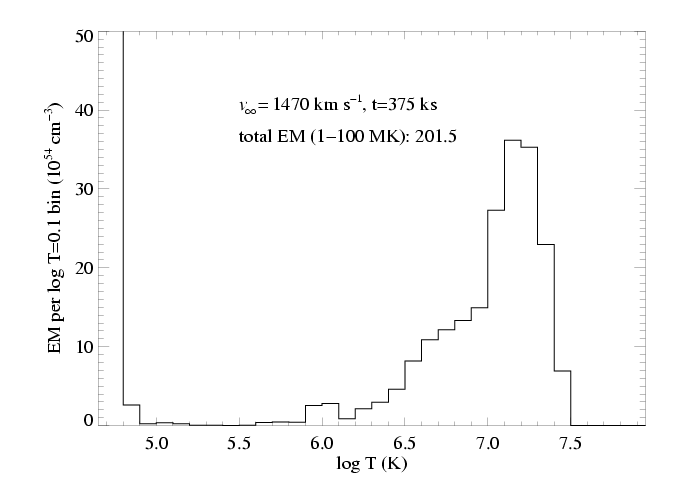 MHD simulation of 1 Ori C reproduces the observed differential emission measure
Wojdowski & Schulz (2005)
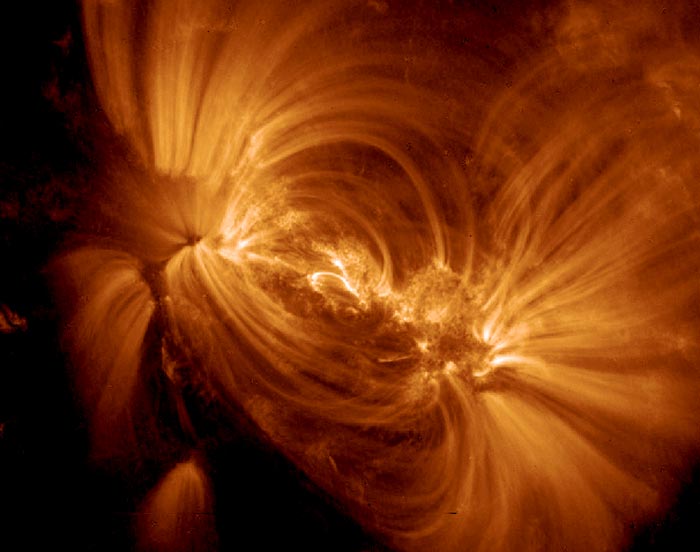 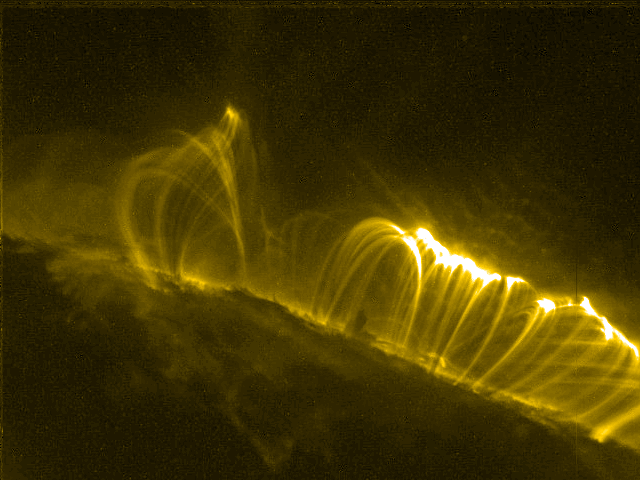 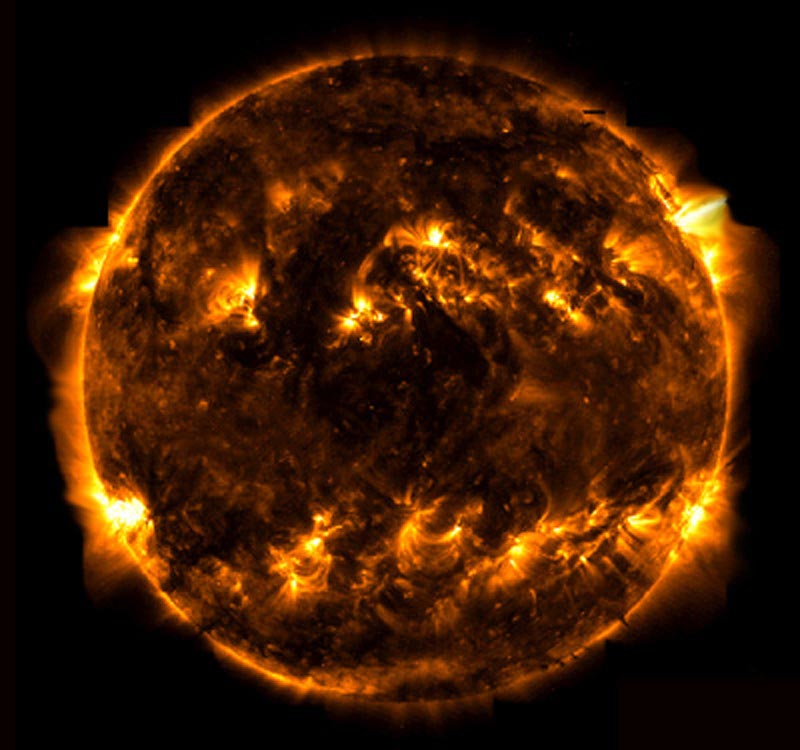 TRACE
Stellar rotation vs. X-ray luminosity
low-mass stars
high-mass stars
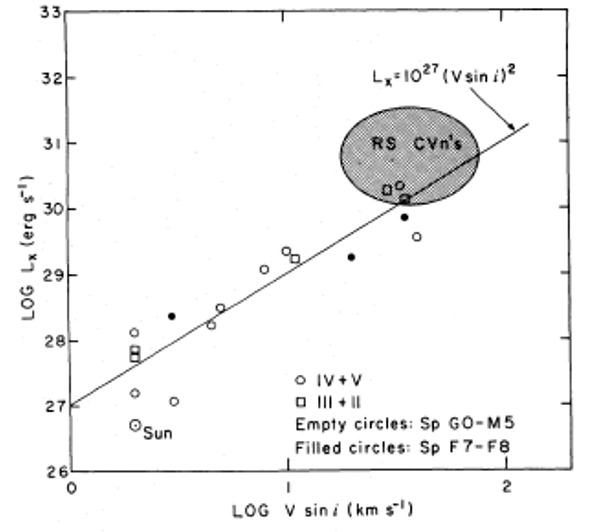 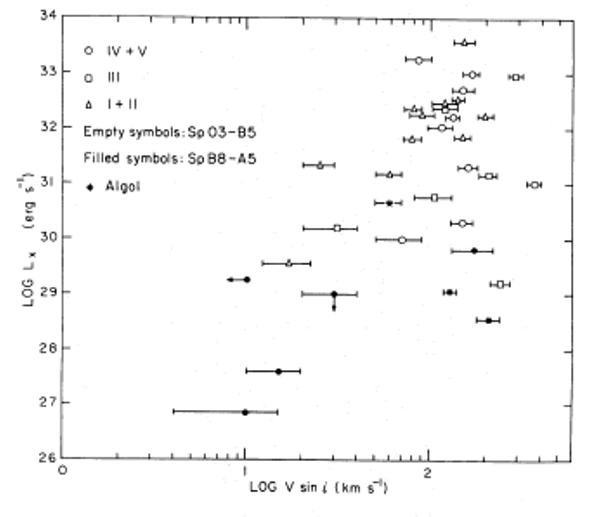 No trend
High Temperatures – signs of magnetically channeled wind shocks
But what about magnetic stars with soft X-rays?
Chandra HETGS/MEG spectrum (R ~ 1000 ~ 300 km s-1)
 Pup
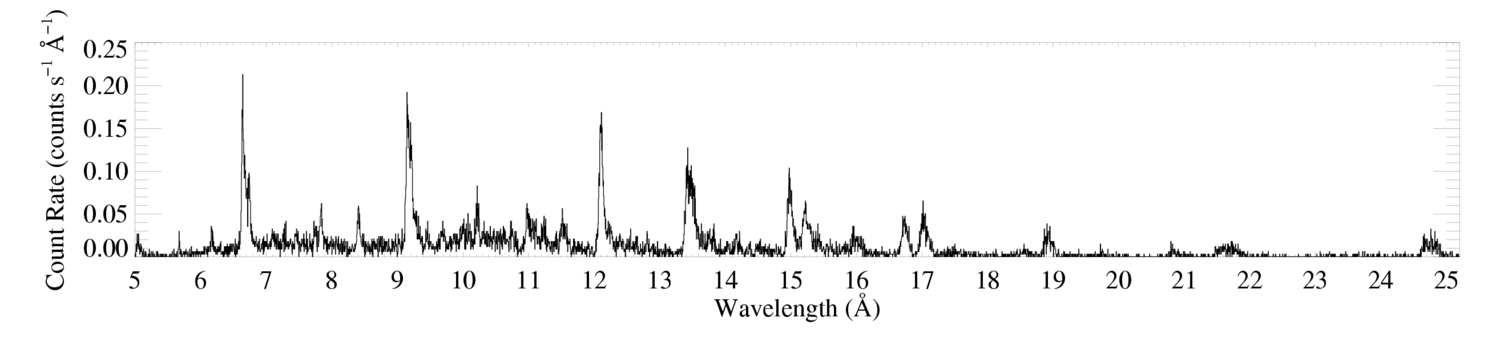 Fe
Si
Mg
Ne
O
H-like
He-like
What about zeta Ori?
 Ori: O9.5
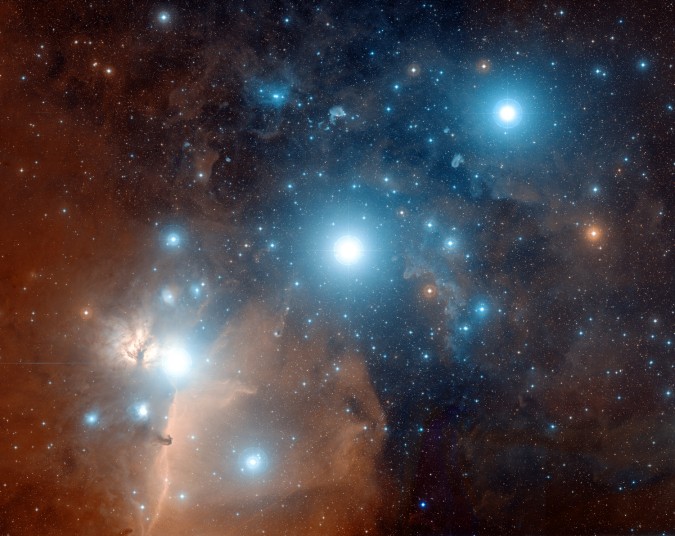  Ori: O9.5 - less massive
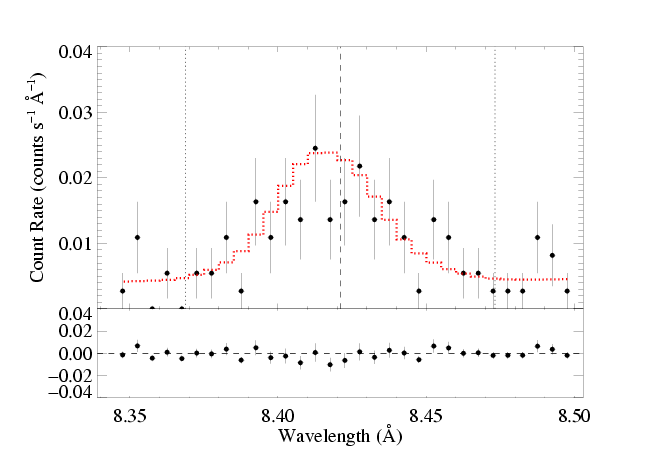 Mg XII Lyman-: * = 0.1
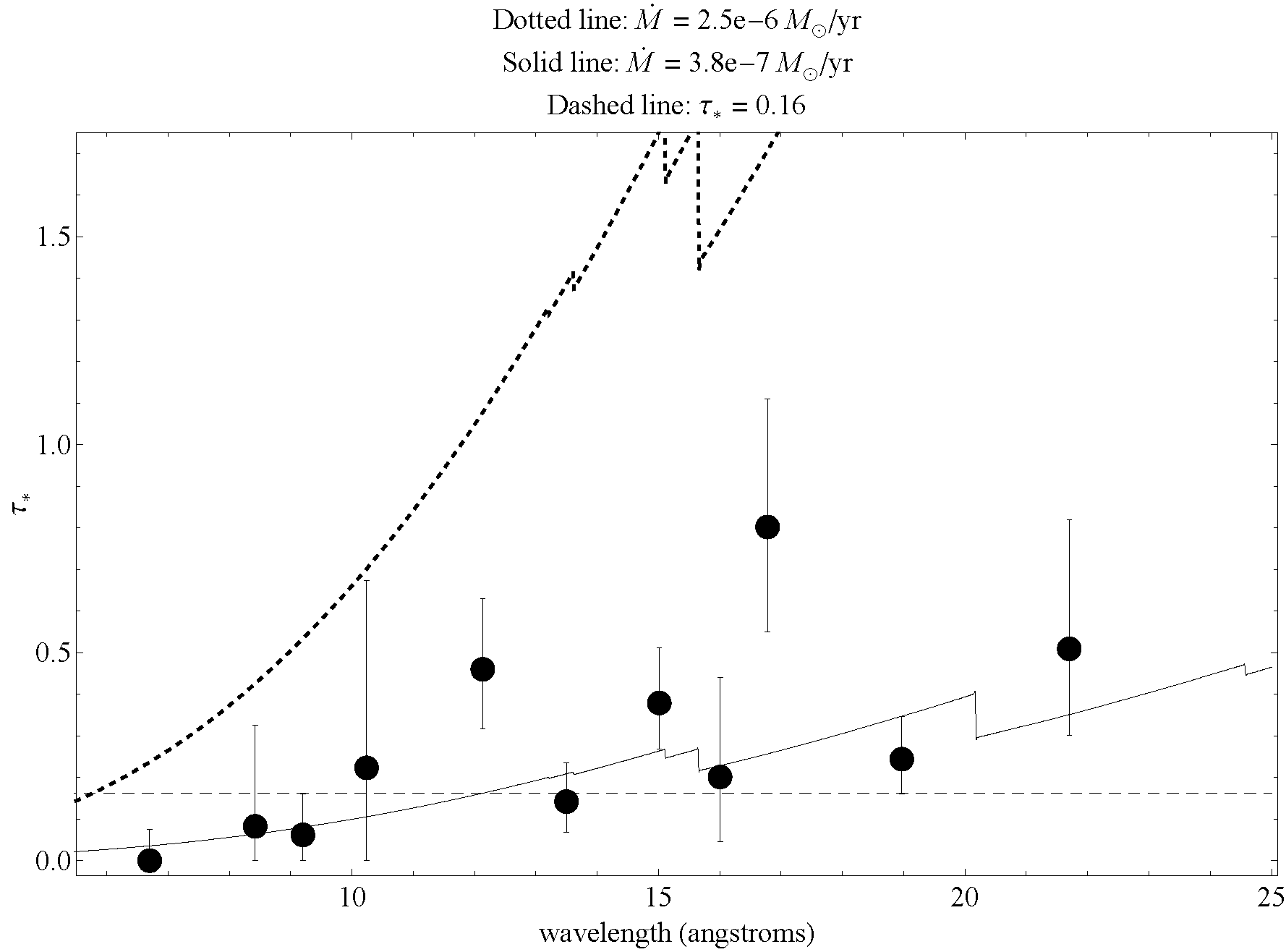 What about late O and early B stars with big filling factors and narrow lines?
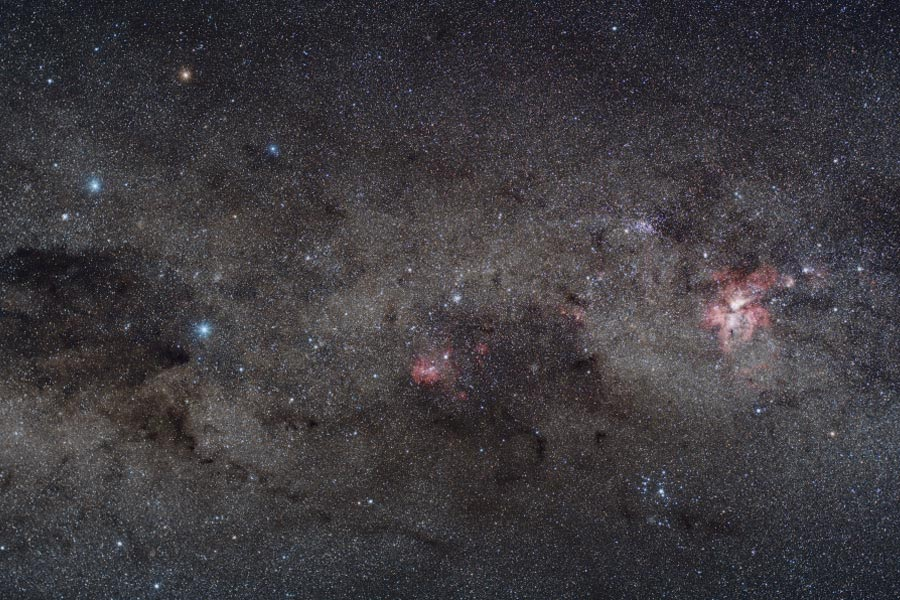 Yuri Beletsky (ESO)
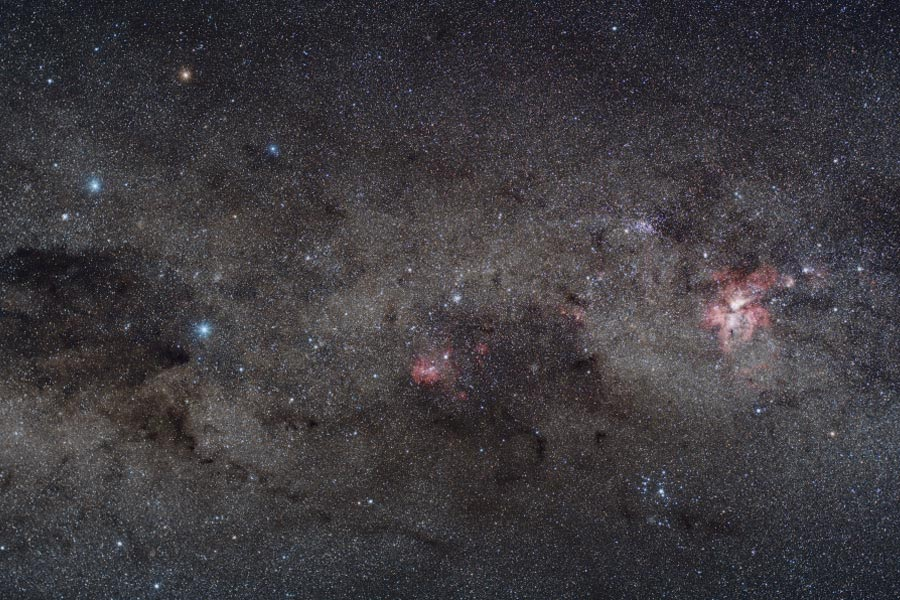 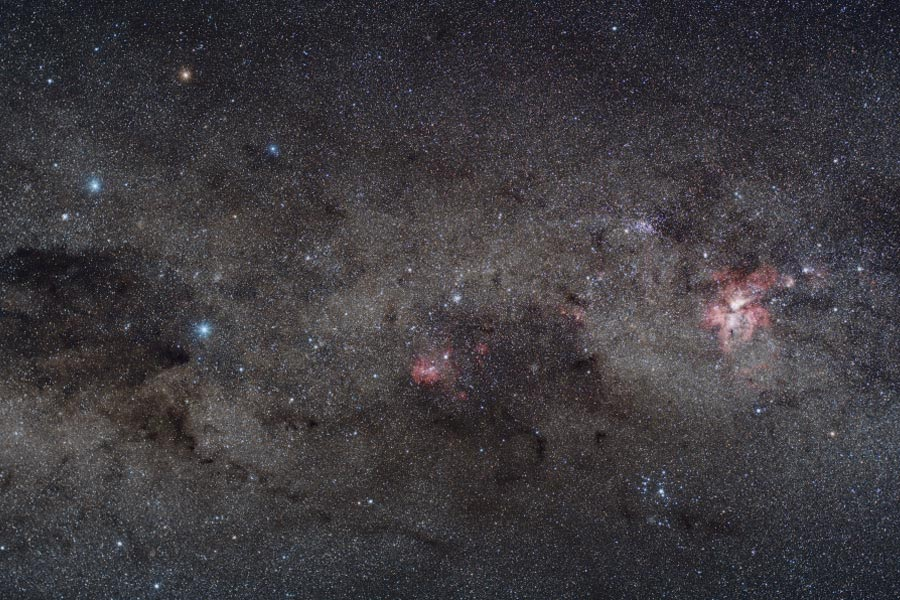 Crucis
   aliases:
Mimosa
HD 111123
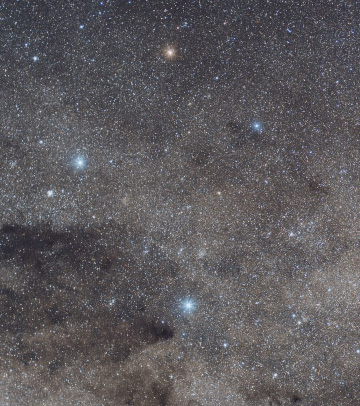 a massive (16 Msun), luminous (34,000 Lsun), hot (30,000 K) star
…but not quite as hot, massive, and luminous as an O star: a B0.5 III star
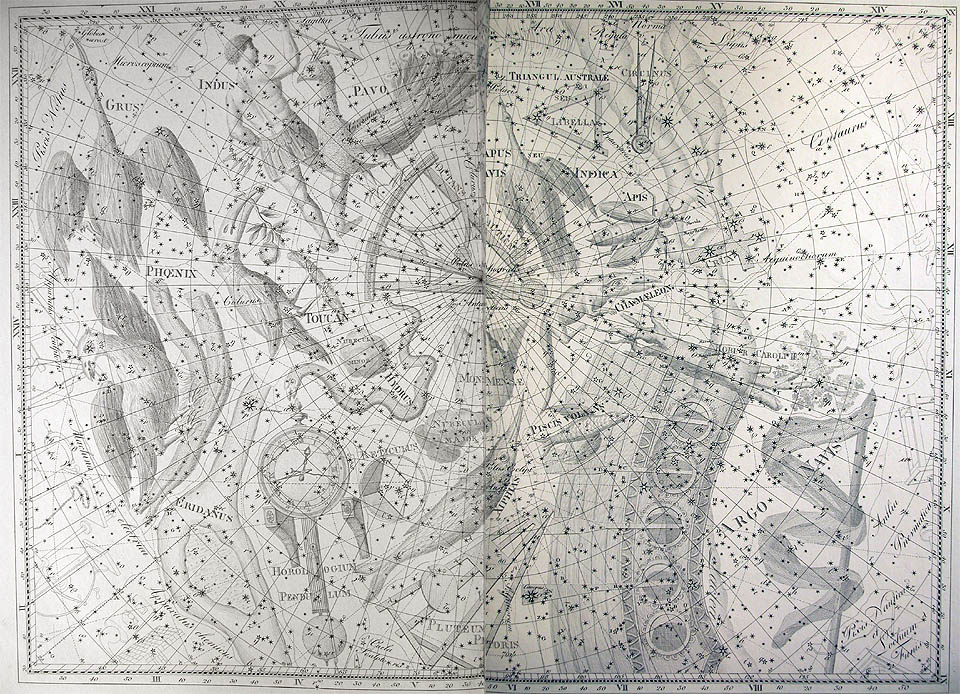 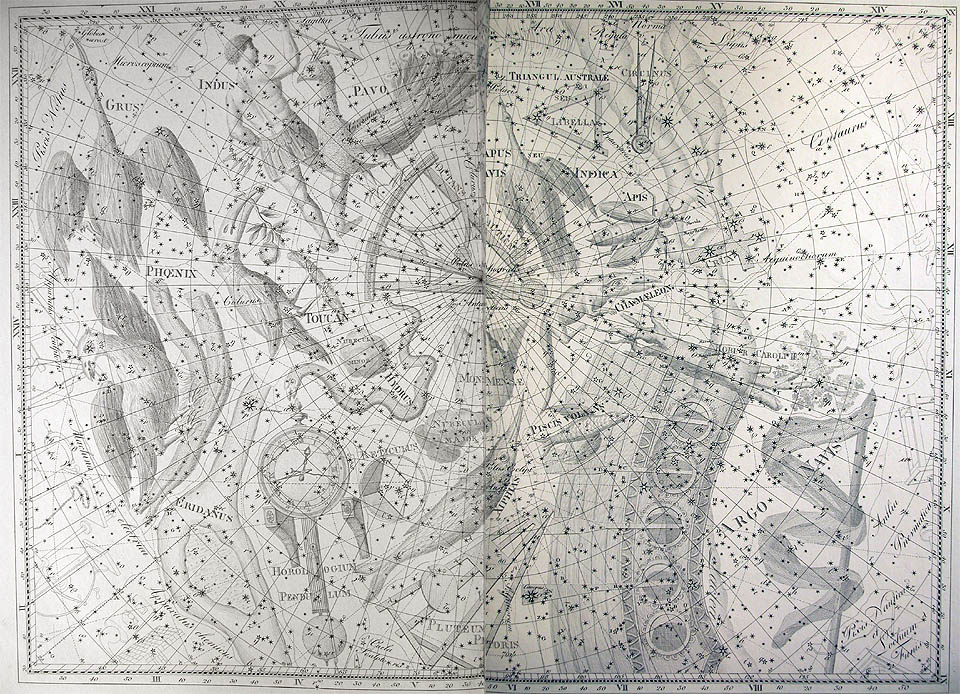 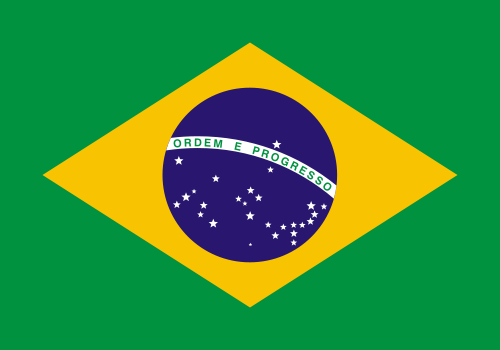 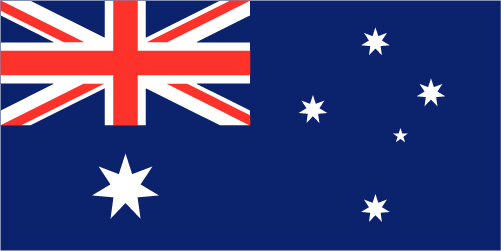 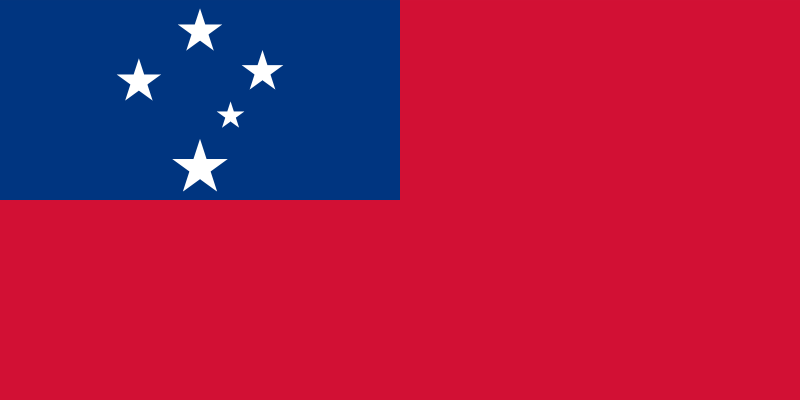 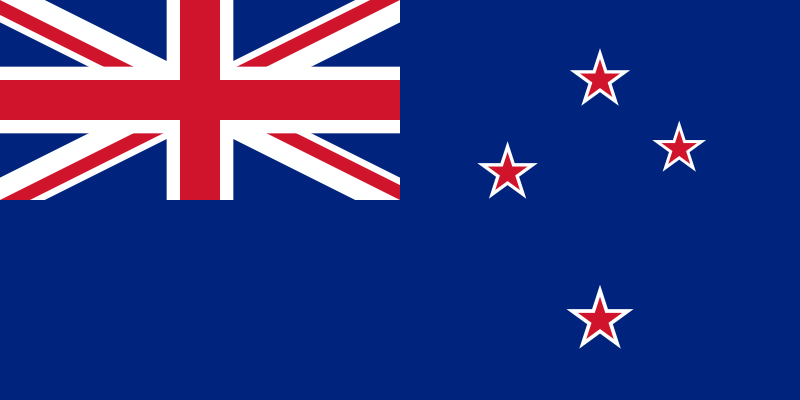 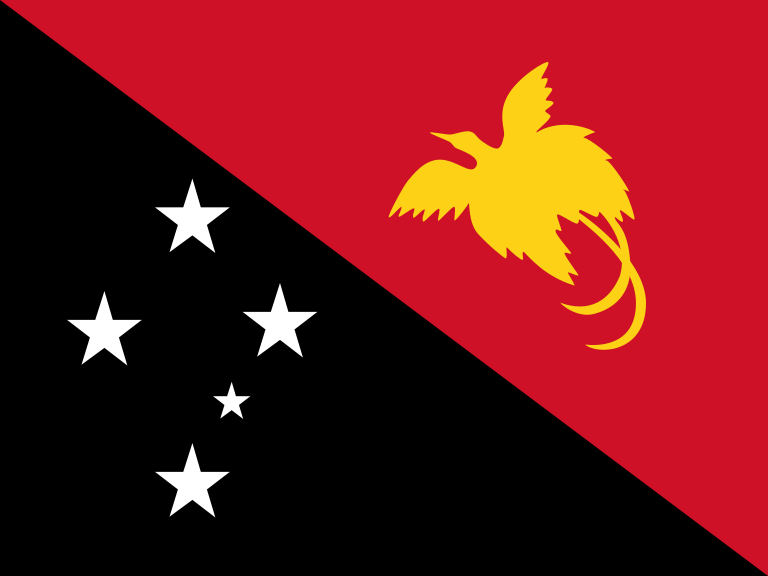 b Crucis (B0.5 V): lines are narrow!
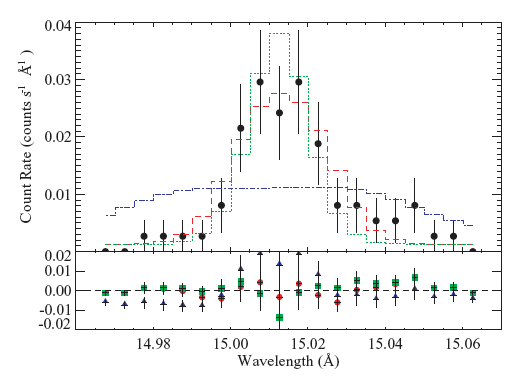 unresolved
wind-broadened
best-fit
Fe XVII line
b Cru: O VIII Ly-a line
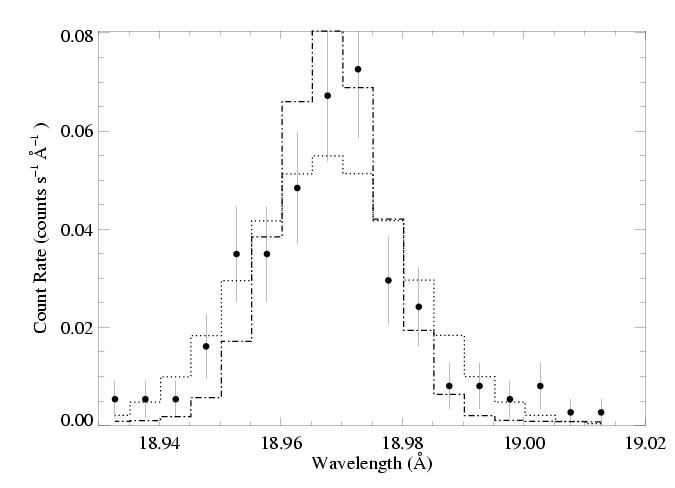 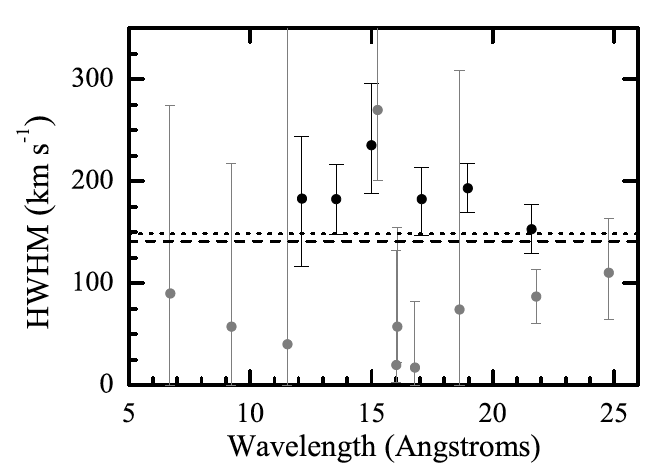 Later-type massive stars with weaker winds… X-ray production is hard to explain…
Part 2: Magnetically Channeled Winds
Predictions: 

Shocks are strong – head-on – and so plasma is hotter;
Hot plasma is moving much slower (confinement);
Rotational modulation of X-ray flux;
Hot plasma is ~1 R* above the surface.
Chandra grating spectra
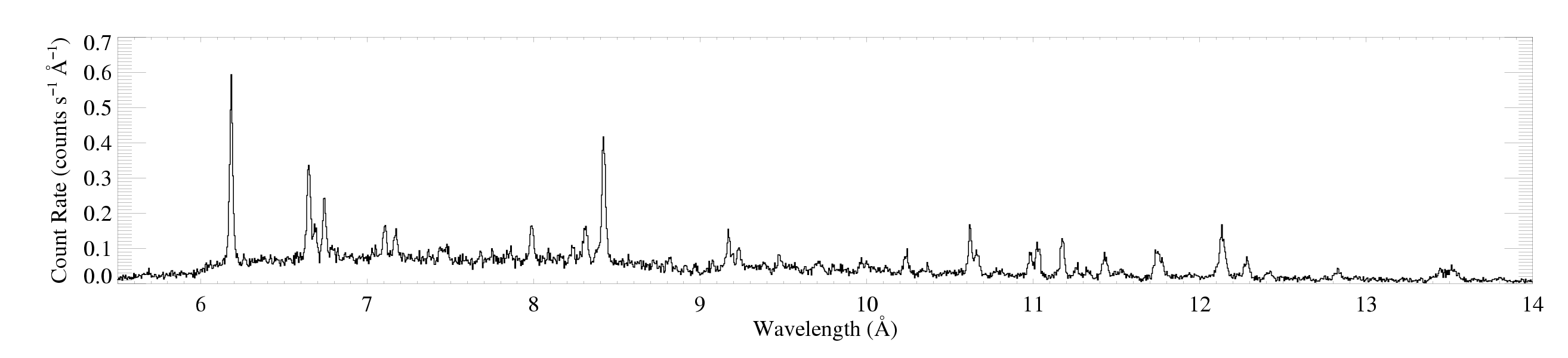 1 Ori C
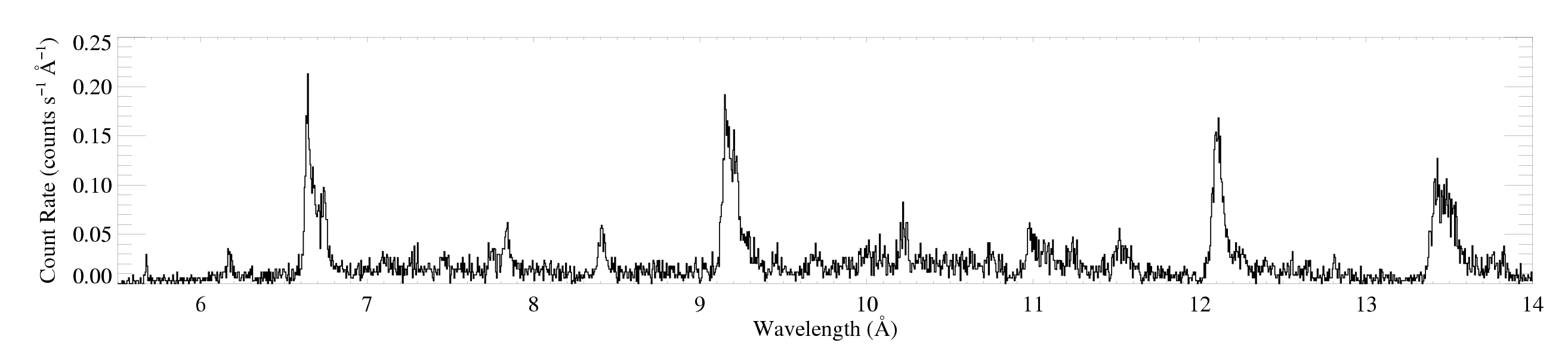 z Pup
1 Ori C: hotter plasma, narrower emission lines
z Pup: cooler plasma, broad emission lines
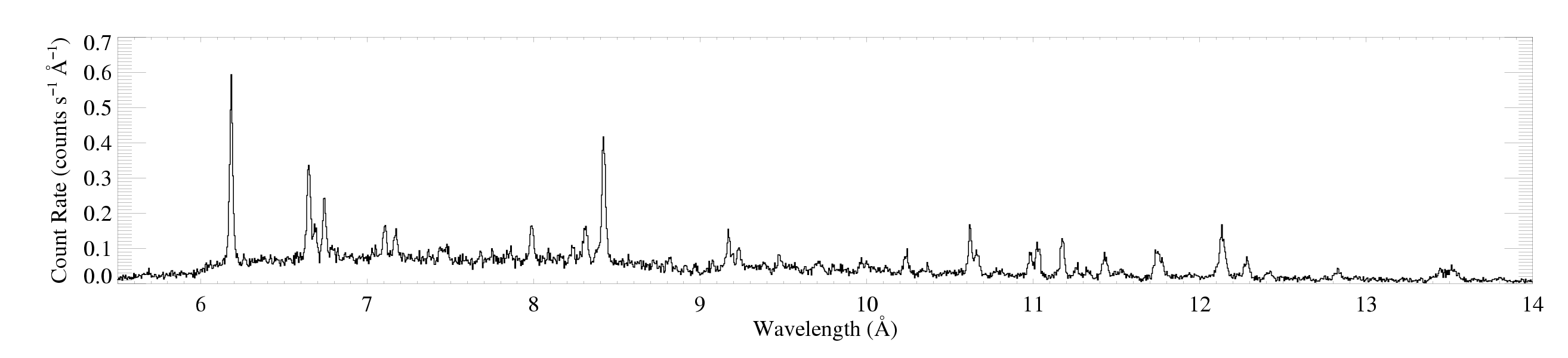 1 Ori C
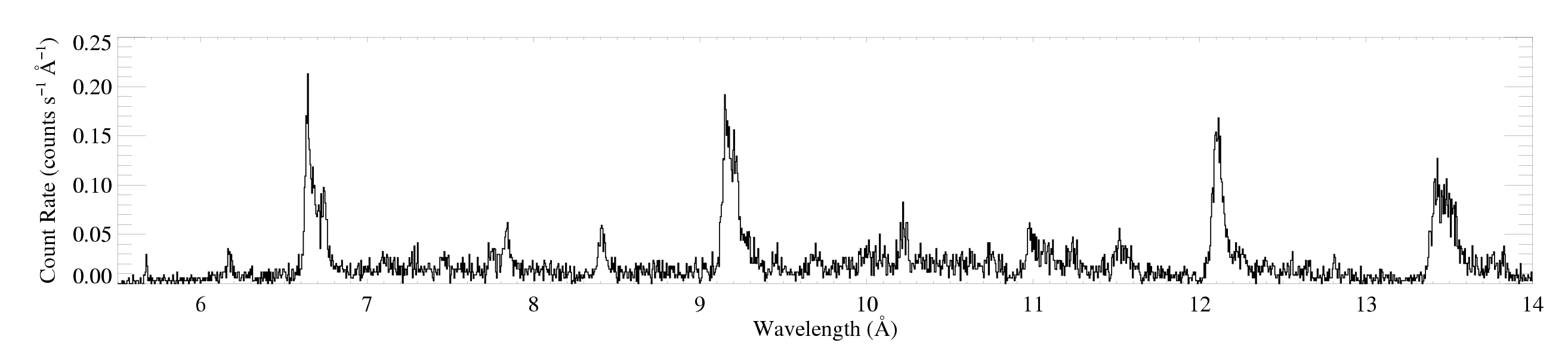 z Pup
H-like/He-like ratio is temperature sensitive
Mg XII
Mg XI
Si XIV
Si XIII
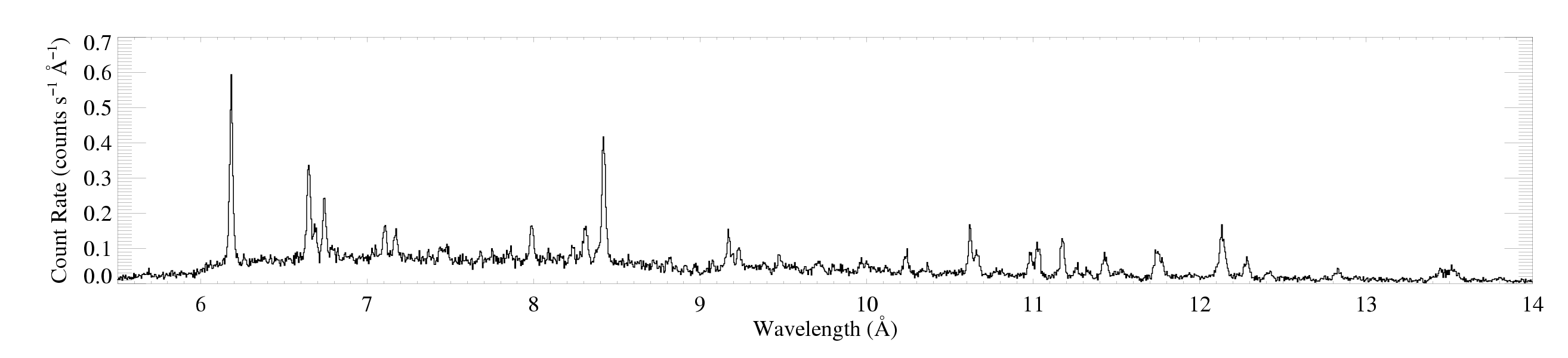 1 Ori C
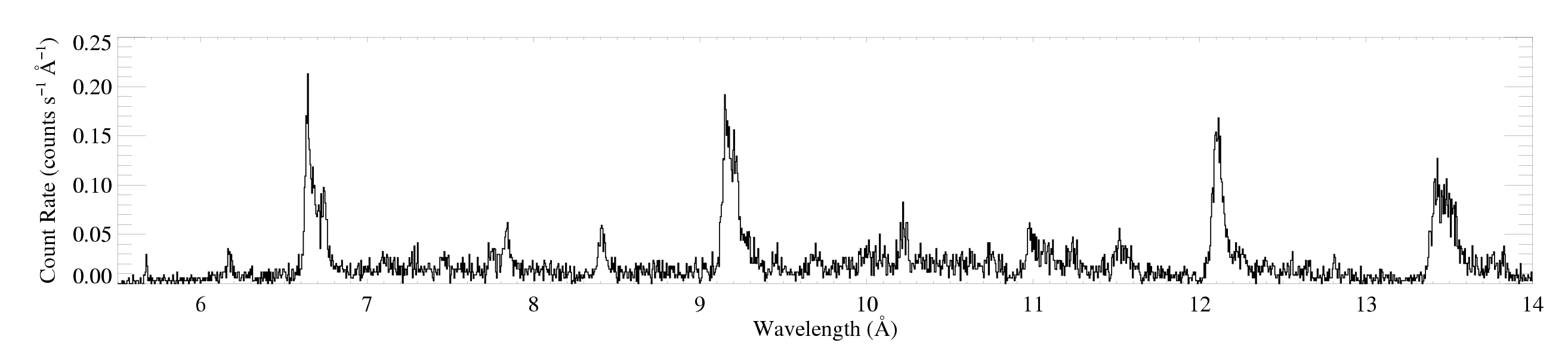 z Pup
The magnetic O star – 1 Ori C – is hotter
Mg XII
Mg XI
Si XIV
Si XIII
Differential emission measure (temperature distribution)
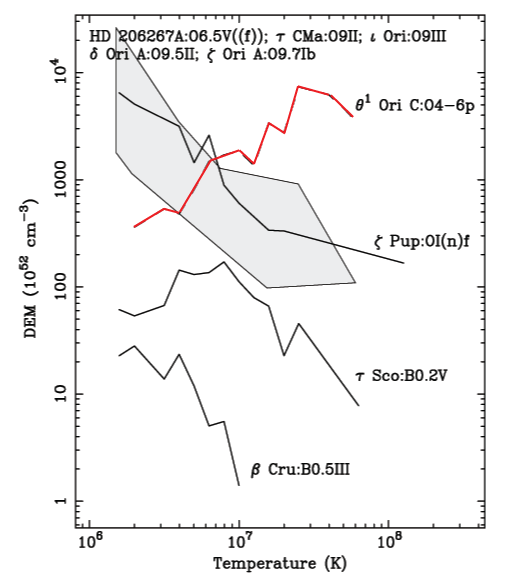 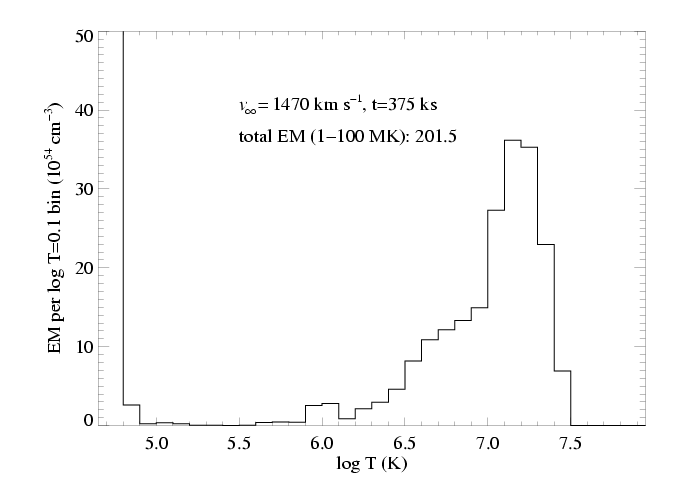 MHD simulation of 1 Ori C reproduces the observed differential emission measure
Wojdowski & Schulz (2005)
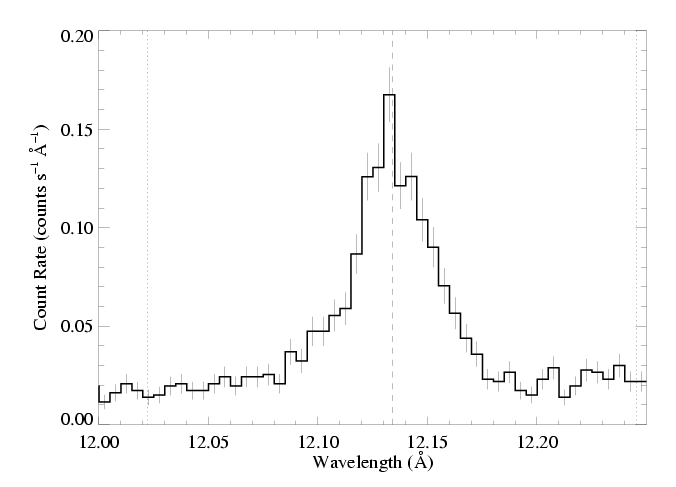 q1 Ori C(O7 V)
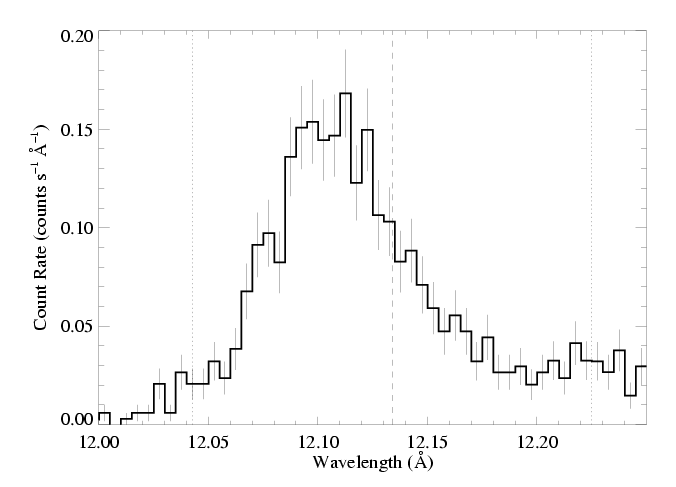 z Pup(O4 If)
Emission lines are significantly narrower in the magnetic massive star’s x-ray spectrum
1000 km s-1
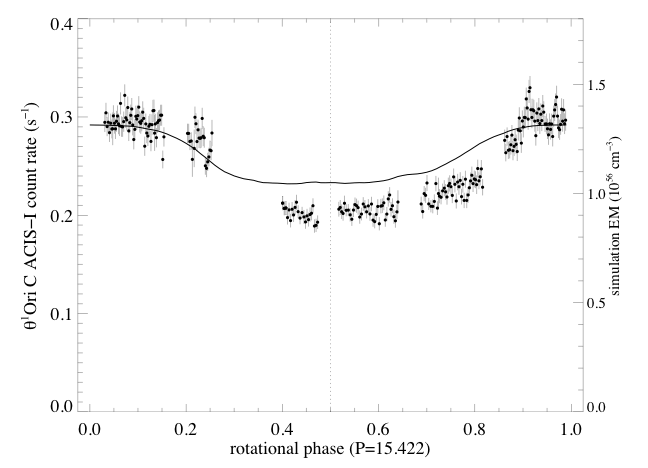 0.4
1.5
0.3
1.0
Simulation EM (1056 cm-3)
0.2
θ1 Ori C ACIS-I count rate (s-1)
0.5
0.1
0.0
0.0
0.0                0.2                0.4                0.6               0.8                1.0
Rotational phase (P=15.422 days)
Chandra broadband count rate vs. rotational phase
Model from MHD simulation
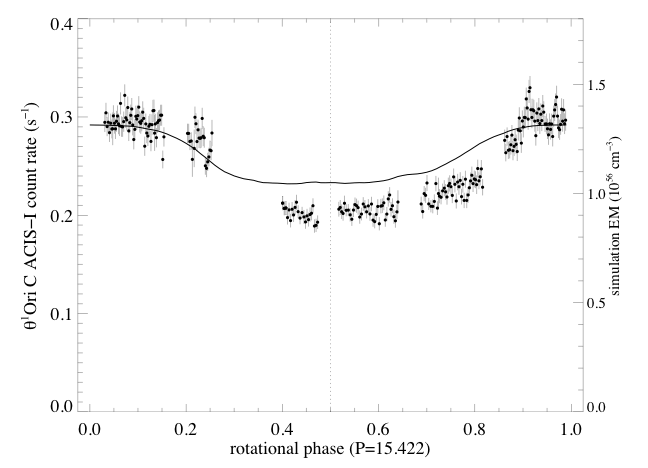 0.4
1.5
0.3
1.0
Simulation EM (1056 cm-3)
0.2
θ1 Ori C ACIS-I count rate (s-1)
0.5
0.1
0.0
0.0
0.0                0.2                0.4                0.6               0.8                1.0
Rotational phase (P=15.422 days)
The star itself occults the hot plasma torus
The closer the hot plasma is to the star, the deeper the dip in the x-ray light curve
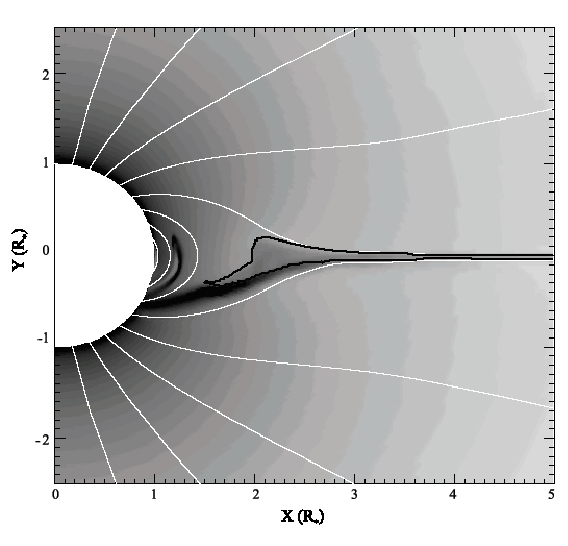 Emission measure
contour encloses T > 106 K
Helium-like species’ forbidden-to-intercombination line ratios –  z/(x+y) – provide information about the location of the hot plasma 

…not the density, as is usually the case.
Helium-like ions (e.g. O+6, Ne+8, Mg+10, Si+12, S+14) – schematic energy level diagram
1s2p 1P
10-20 eV
1s2p 3P
1s2s 3S
resonance (w)
forbidden (z)
1-2 keV
intercombination (x+y)
g.s. 1s2 1S
Ultraviolet light from the star’s photosphere drives photoexcitation out of the 3S level
1s2p 1P
1s2p 3P
UV
1s2s 3S
resonance (w)
forbidden (z)
intercombination (x+y)
g.s. 1s2 1S
The f/i ratio is thus a diagnostic of the local UV mean intensity…
1s2p 1P
1s2p 3P
UV
1s2s 3S
resonance (w)
forbidden (z)
intercombination (x+y)
g.s. 1s2 1S
…and thus the distance of the x-ray emitting plasma from the photosphere
1s2p 1P
1s2p 3P
UV
1s2s 3S
resonance (w)
forbidden (z)
intercombination (x+y)
g.s. 1s2 1S
Rfir=2.1 R*
Rfir=1.2 R*
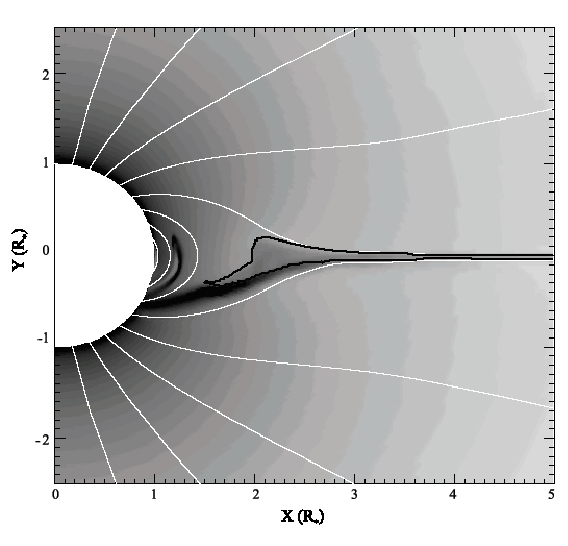 Rfir=4.0 R*
He-like f/i ratios and the x-ray light curve both indicate that the hot plasma is somewhat closer to the photosphere than the MHD models predict.
Conclusions
Normal massive stars have x-ray line profiles consistent with the predictions of the wind instability model.
Photoelectric absorption’s effect on the profile shapes can be used as a mass-loss rate diagnostic: mass-loss rates are lower than previously thought. 
Later-type massive stars have X-rays that are harder to understand, though…
Conclusions, pt. 2
Magnetic massive stars have harder spectra with narrower lines and rotationally modulated variability, in general agreement with MHD simulations. 
Line ratio diagnostics are useful for localizing the hot plasma, and indicate that the MHD simulations predict a location that is too far from the photosphere.
Massive star X-rays vs. Solar-type X-rays
The Sun at different wavelengths
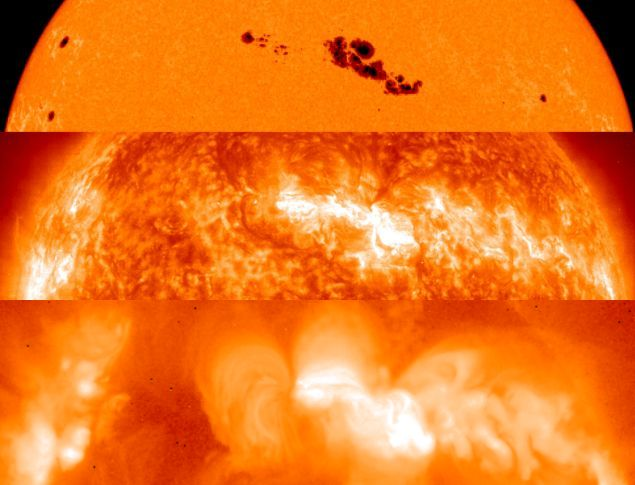 Optical5800 K
SOHO EUVfew 105 K
YOKOH x-rayfew 106 K
rotation
convection
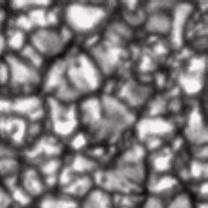 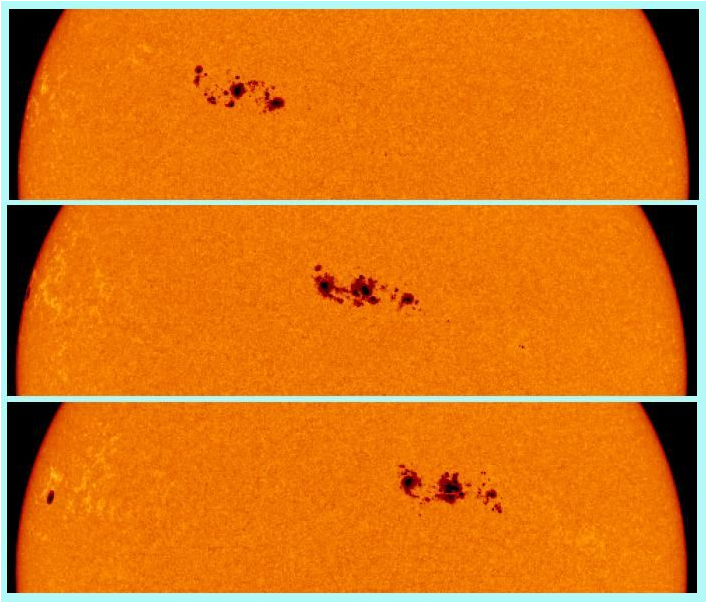 Three models for massive star x-ray emission
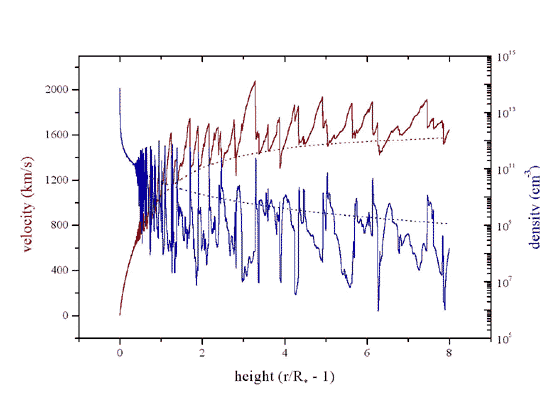 1. Instability driven shocks
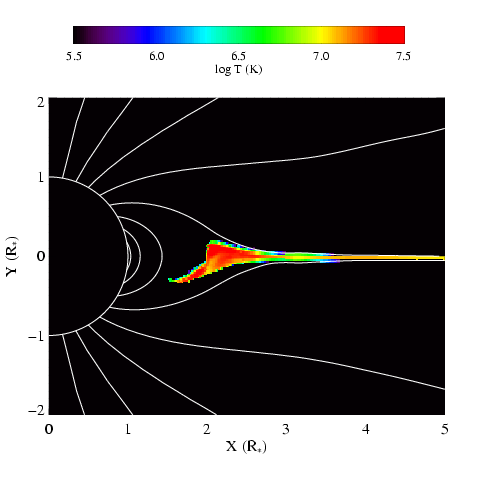 2. Magnetically channeled wind shocks
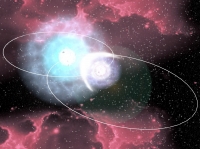 3. Wind-wind interaction in close binaries
Orion’s belt stars
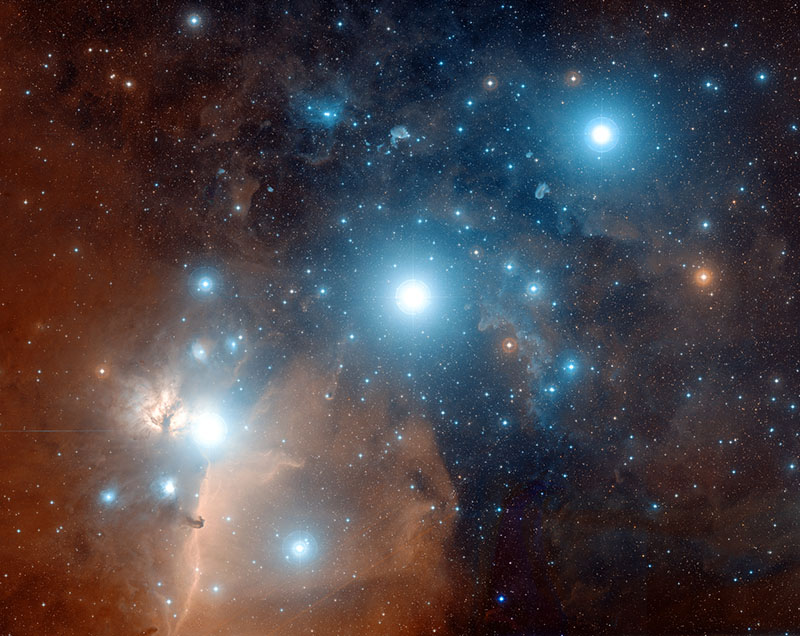 De Martin/Digitized Sky Survey
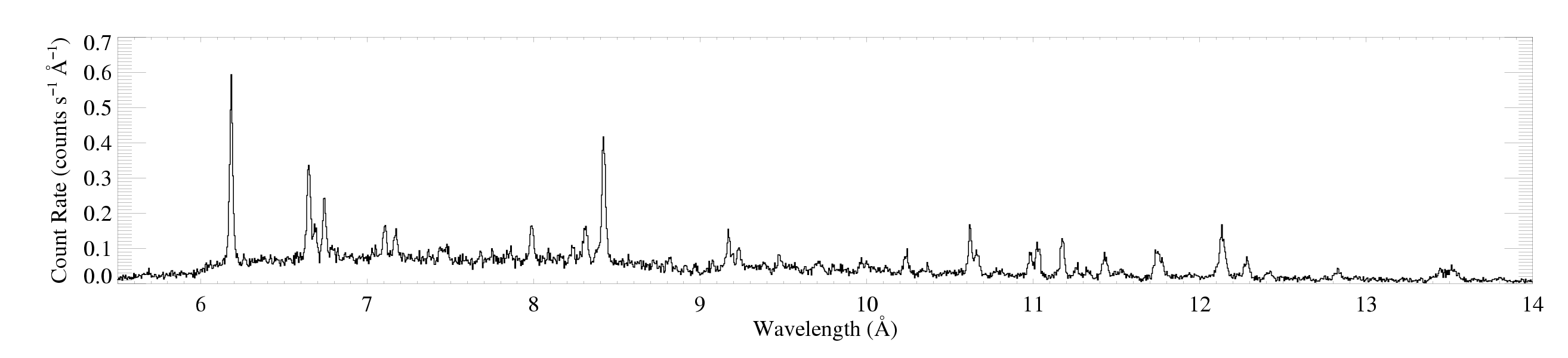 1 Ori C
Chandra HETGS/MEG spectrum (R ~ 1000 ~ 300 km s-1)
Si
Mg
Fe
Ne
H-like
He-like
 Pup
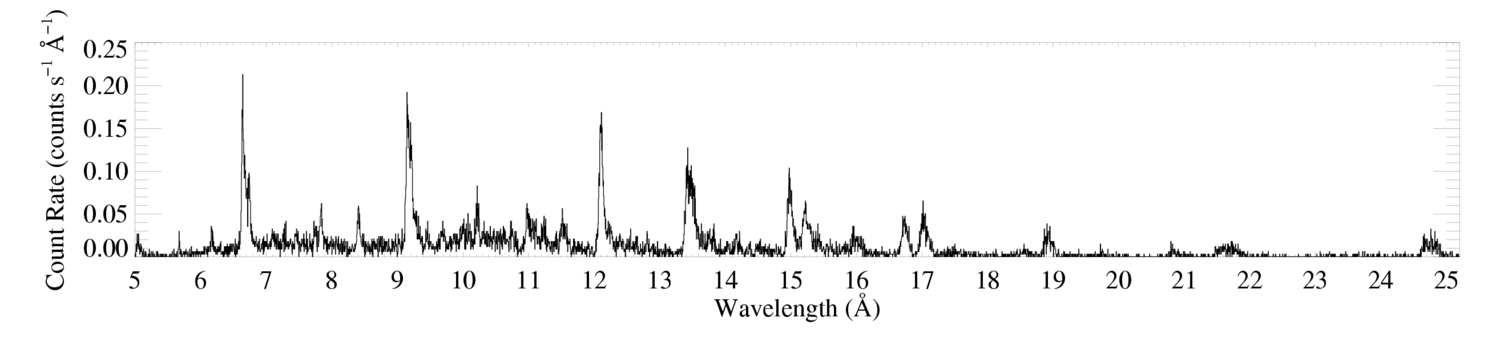 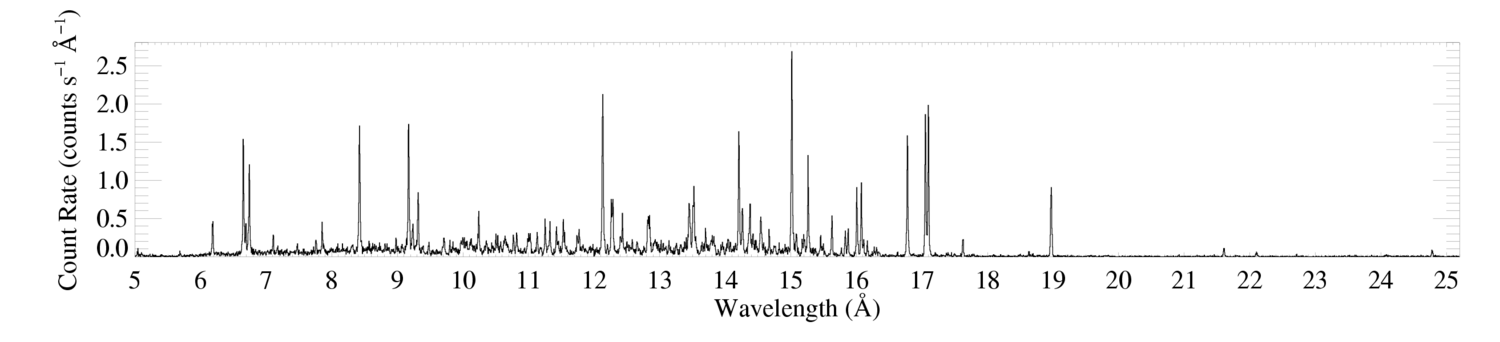 Low-mass star (Capella) for comparison
 Pup
Ne IX
Fe XVII
Ne X
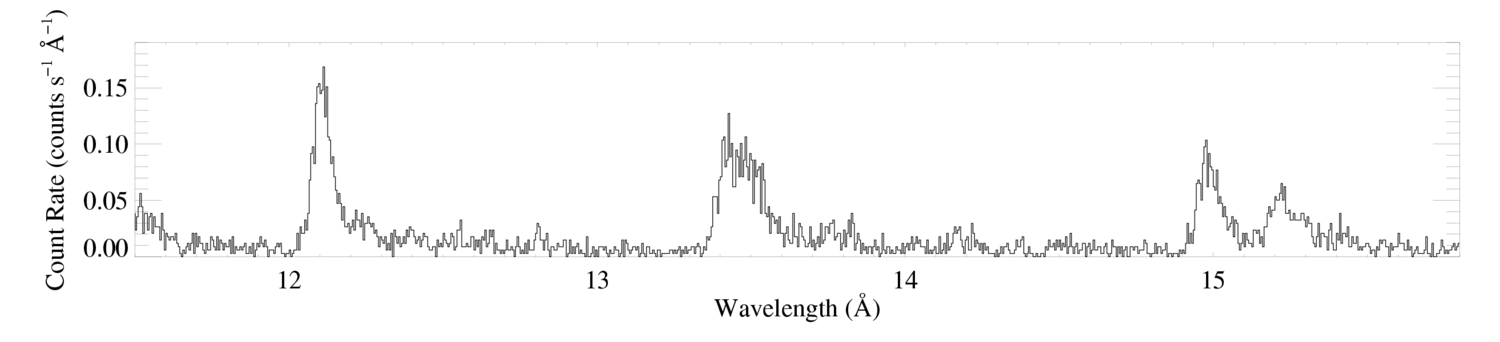 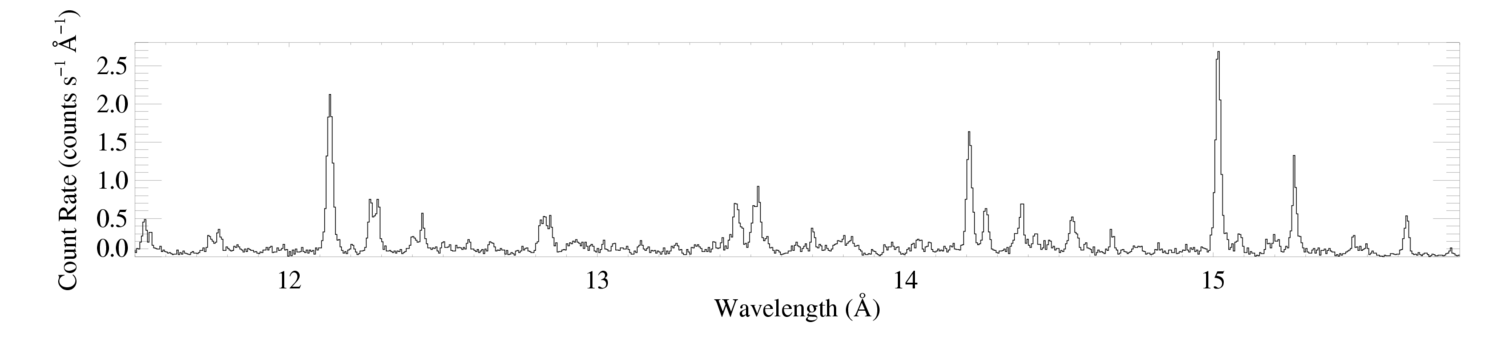 Capella
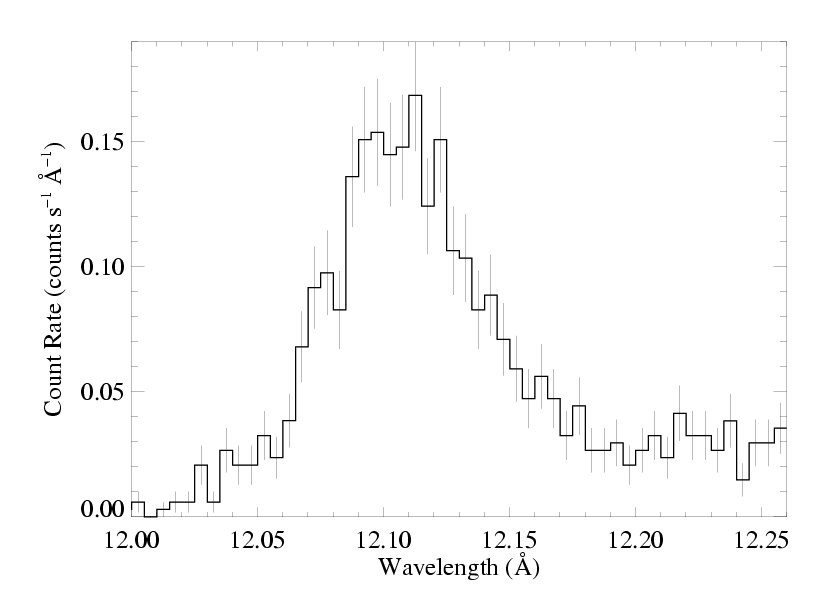 Pupmassive
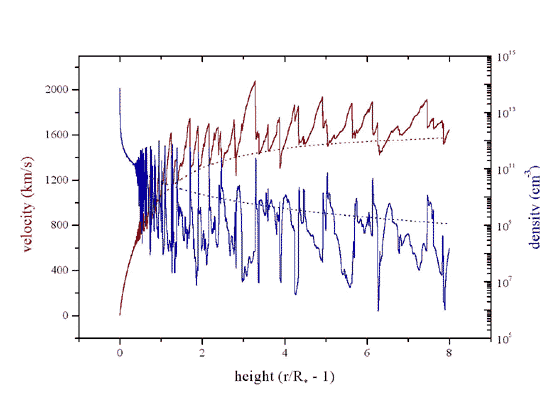 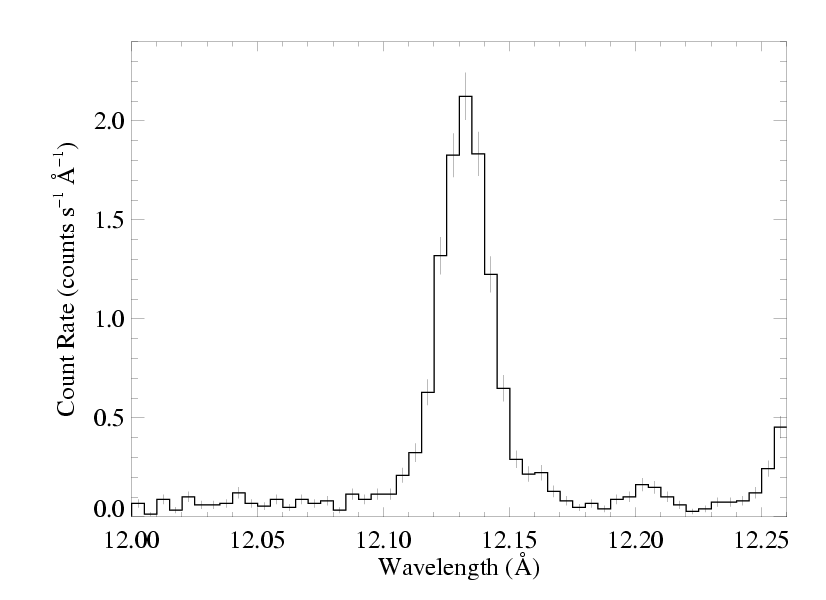 Capellalow mass
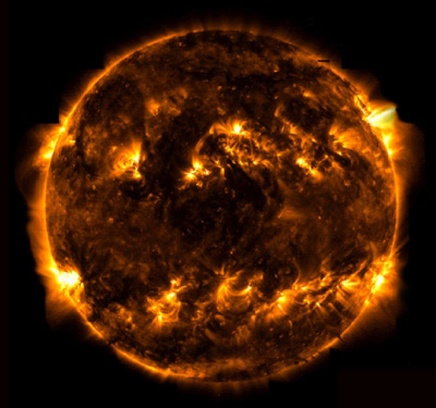 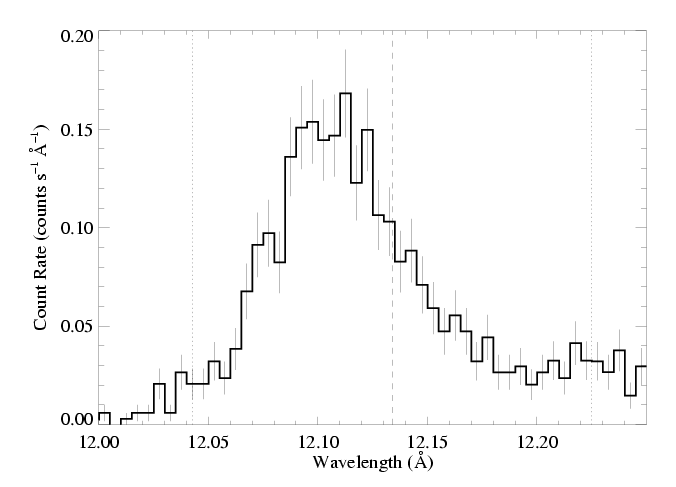 z Pup
The x-ray emission lines are broad: agreement with rad hydro simulations
But… they’re also blue shifted and asymmetric
Is this predicted by the wind shock scenario?